Failure and success of language revitalization in Ukraine
Consequences of purism
Ania Voz’naia
University of British Columbia
Danyliw Seminar 2019
Researcher’s positionality
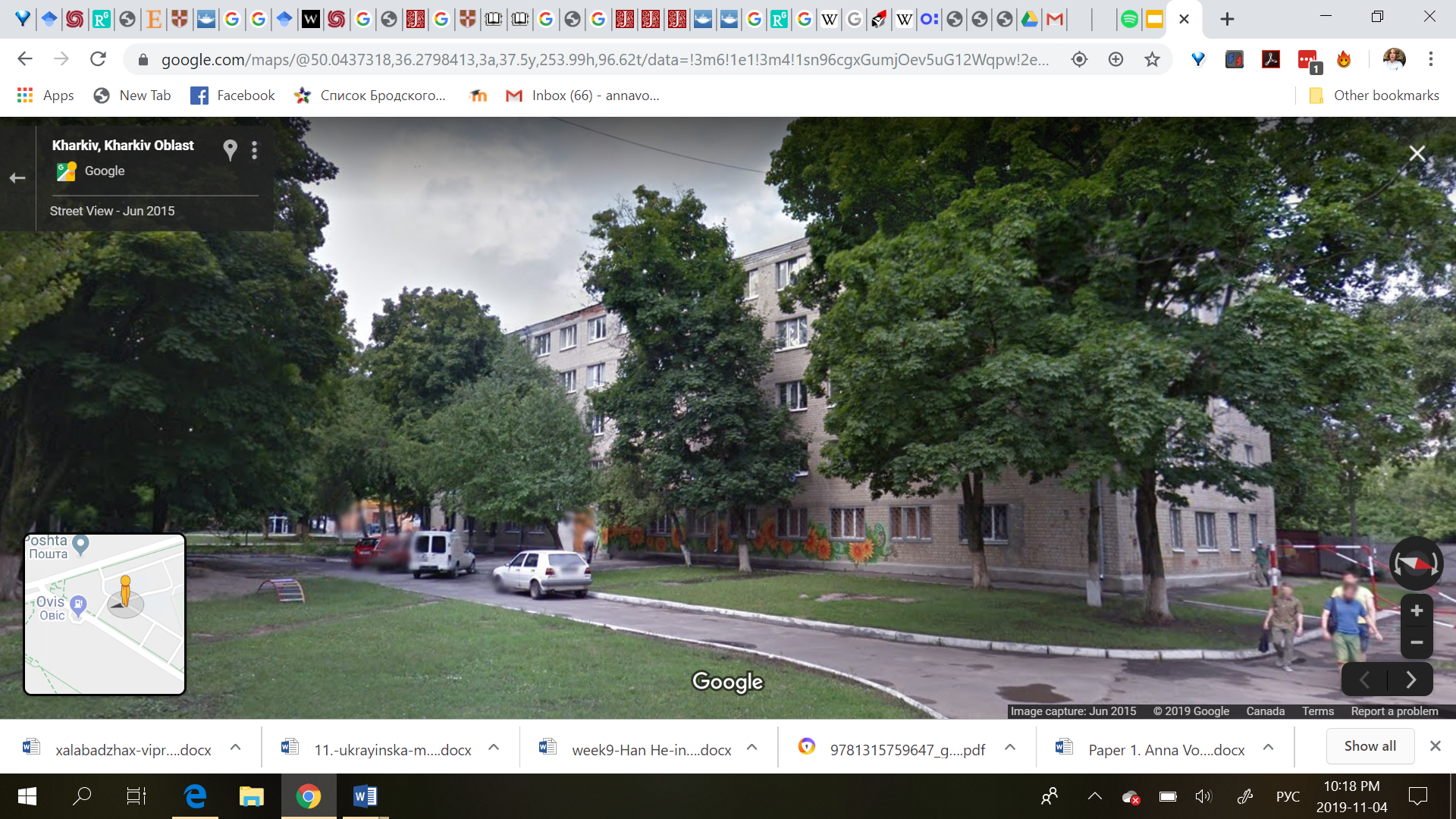 How do the ideologies of revitalization of Ukrainian frame Russian and what are the implications?
Biliteracy theory
Biliteracy
L1 as a resource
L2 as a resource
Translanguaging and development of biliteracy
Literacy event A in L2
Biliteracy in Context A
L1
L1
L2
L1
L1
L2
L1
L2
L2
L1
L2
L2
L2
L1
L2
L1
L2
L1
L2
L1
L1
L2
L1
L1
L2
L1
Translanguaging
L1
L1
L1
L1
L2
L2
L1
L1+L2
L2
L2
L2
L2
L2
L2
L1 + L2
L1 + L2
L2
L2
L1 + L2
L1 + L2
L2
L1+L2
L2
L1+L2
L1
L1
When L1 is not a resource
Biliteracy in Context A
Literacy event A in L2
L1
L1
L2
L1
L1
L2
L2
L1
L1
L2
L2
L2
L2
L1
L2
L1
L2
L1
L2
L1
L1
L2
L1
L2
L1
L1
L2
L1
L1
L2
L1
L1
L2
L2
L1
L2
L2
L1
L2
L2
L2
L1
L2
L1
L2
L1
L2
L1
L1
L2
L1
L1
L2
L1
Ideology of Revitalization of Ukrainian
Russian is a problem
Ukrainian language education
Russian is a problem
Translanguaging is a problem
Implications for motivation to use Ukrainian
Negative
Conclusion
If 
Russian = problem
Translanguaging = problem


Then
Russian speakers do not use Ukrainian
Thank you for your attention